AstroSat detection of Lyman continuum emission from a z=1.42 galaxy
Kanak Saha, Shyam N. Tandon et al.
Nature Astronomy volume 4, 1185–1194 (2020)
莱曼连续谱(LyC)
莱曼连续谱(LyC)是HII区发射的一种复合辐射，是自由电子与质子碰撞后直接复合至基态氢原子(n=1)所发出的辐射。它的最低能量为13.6eV，对应莱曼线系限波长为912Å。

莱曼断裂：在H几乎都是基态并且密度较高的情况下(>2×1017cm-2)，O、B恒星的黑体谱发出的波长小于912Å的光子会被全部吸收(光学厚)，然后将中性H电离(光电吸收)，形成莱曼断裂。可用来确定测光红移。

莱曼α线：是自由电子与质子碰撞后复合至n=2，发射巴尔末连续谱(λ<3650Å)后再向下跃迁至n=1，发射的谱线，其波长为1216Å。当中性H柱密度>1012cm-2时，就能产生Lyα吸收线。
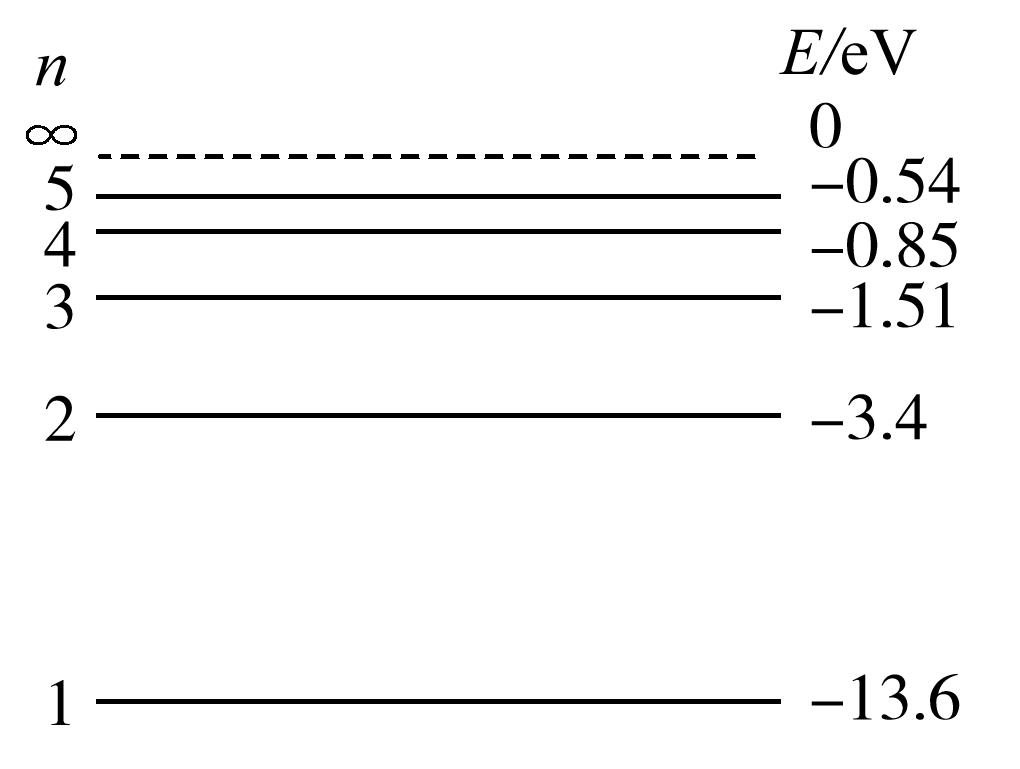 E≥0
E≥0
巴尔末连续谱
莱曼连续谱
Lyα、β、γ
莱曼连续谱泄露星系
和巴尔末连续谱不同，由于HII区周围密度较高的冷中性H(>1017cm-2)对波长小于912Å的光子是光学厚的，因此即使复合产生了LyC也很难离开星系。
宇宙再电离时期(z>6)具有很多产生LyC的电离源，但是由于此时IGM的中性H的吸收(>1012cm-2，Lyα森林和Gunn-Peterson效应)，LyC无法被观测到。

小质量致密恒星形成矮星系具有极高的[OIII]/[OII]，说明其HII区密度有限，很可能泄露LyC，是再电离时期的星系在较低红移的替代品。

z=0.3的一个Green Pea星系，泄露~8%的LyC。(Izotov et al. 2016)
数据
观测
AstroSat/UVIT (Ultraviolet Imaging Telescope) 38cm口径
FUV(1300-1750Å, F154W) 和 NUV(2000-2800Å, N242W)。对应静止系为537-723Å和826-1157Å。正好跨越LyC截止位置。FoV：28角分。
FUV曝光时间63938.5s，NUV曝光时间62341.1s，轨道63周。
用到的其它数据
选源：3D-HST GOODS-South 目录，1517个星系，用于选源。
UV (F275W、F336W)、光学(F435W、F606W、F775W、F814W 和 F850LP)、IR (F105W、F125W、F140W 和 F160W)：HST存档的图像。
H和Ks波段：VLT/ISAAC存档的图像。
3.6和4.5μm： Spitzer/IRAC的图像。
静止系光学光谱：HST Grism 无缝光谱(F160W)，确定光谱红移为1.42。
[OII]λ3727流量：MUSE Hubble Ultra Deep Field Survey
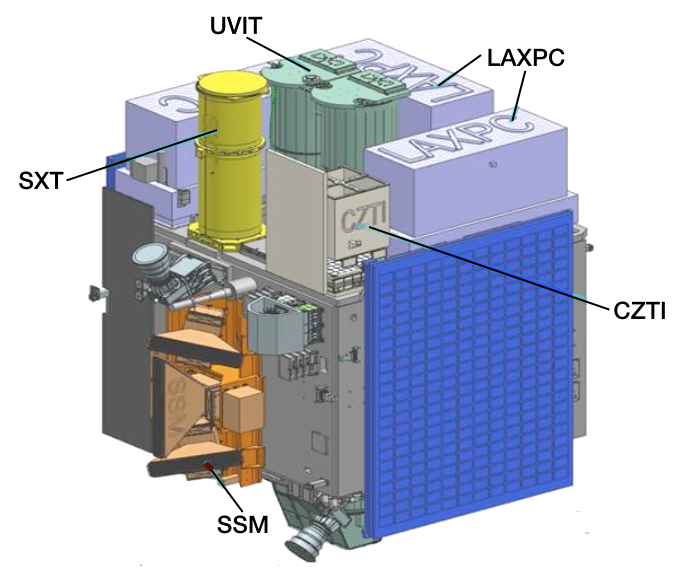 选源
数据处理
数据处理
AUDFs01 F154W测光
孔径：1.6”(Npix=46)
周围100×100”：B=5.7×10-6 ct/s/pix (28.9mag/arcsec2)，σbkg=6.8×10-6 ct/s/pix。ct指的是计数。
测得FUV孔径流量：<FSB> = (5.71±0.058)×10-4 ct/s。其中误差来自定位误差。
扣背景后的FUV孔径流量：S=<FSB>-NpixB=3.1×10-4 ct/s (26.5 AB mag)
S/N=3.2，6.7倍σbkg。
孔径和银河尘埃消光改正后： 
FUV：25.84±0.34 AB mag
NUV：25.6±0.1 AB mag
图像
NUV
图像中可以看到存在4个团块C1-C4，团块意外着表面积大，LyC光子逃逸的机会更多。

HST XDF图像：品红色为光谱红移认证的源，白色为测光红移。

F606W：确认1.6角秒的孔径内不存在其它源。

FUV右上角：低红移的源。对应非电离FUV发射(>912Å)

FUV左下角：z=1.316的源，可能也是一个LyC源，但是信噪比低。并且周围有其它源。因此未对该源进行研究。
z=1.42
HST XDF图像
F275 + F606W + F160W)
FUV
F606W
可能的污染
是否是被恒星污染？
要达到F(1500)≈2×10-18 ergs-1cm-2Å-1 需要距离为~50Mpc未经消光的极亮的O4V恒星(Teff=43,000K, log(L/L⊙)=5.7)。而且距离这么远，已经超出了本星系群，不会有孤立的恒星。当然也可以是银河系内冷一些的恒星，但是这样长波段不可能看不见。
是否是前景星系/AGN？
假设是一个低红移的前景的发射线星系，它发射的UV/Lyα正好落入AstroSat FUV滤光片内，那么它在观测系光学波段肯定有光学发射线能被观测到。
提取同样1.6”孔径内的MUSE光谱，没有找到Hα、[OIII]发射线。
另外，孔径内正好出现一个Lyα发射源(LAE)的概率是非常低的，根据Lyα光度函数，可以求出平均1,000立方Mpc才有一个相近光度的源。
UV β
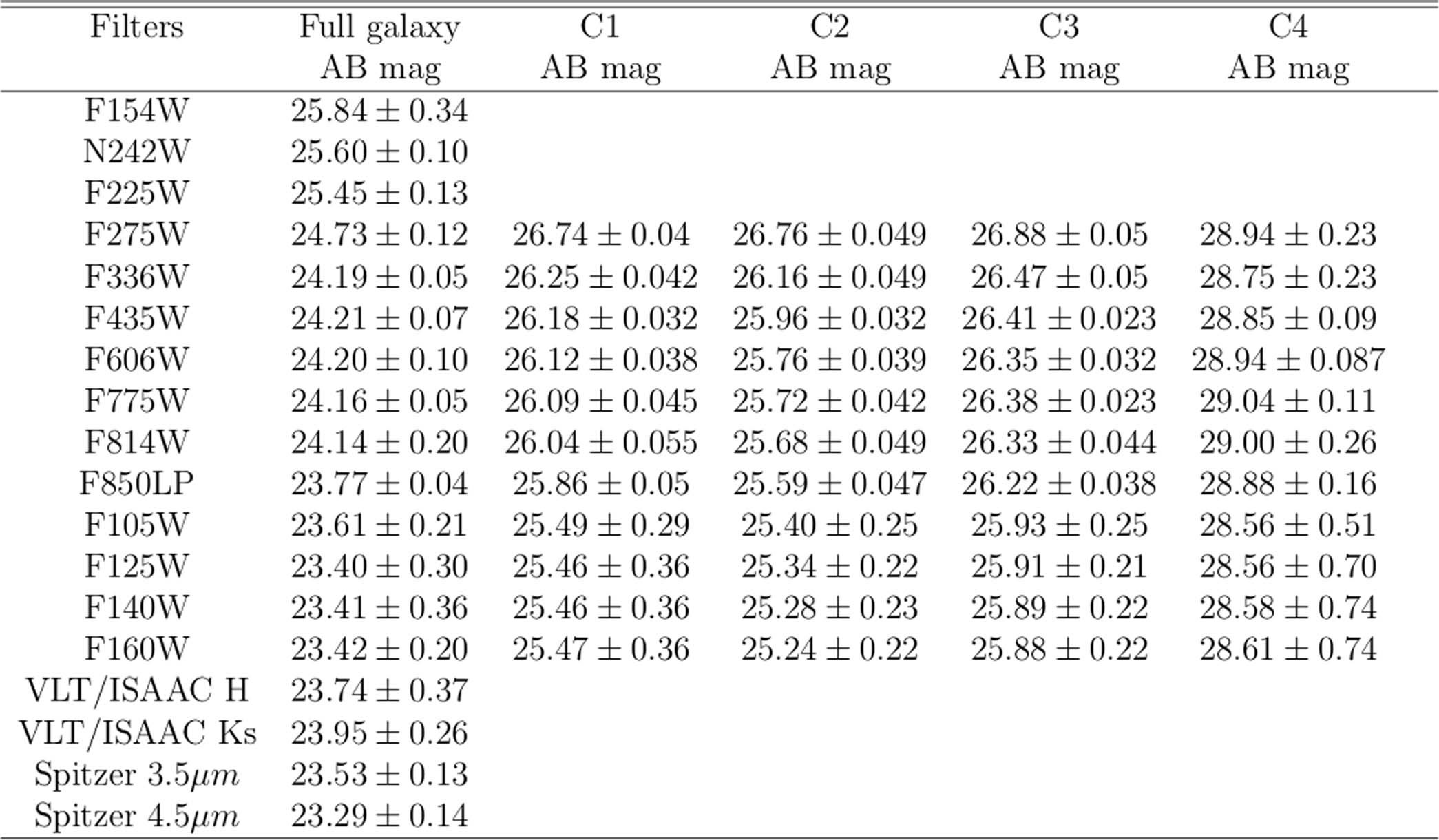 光谱
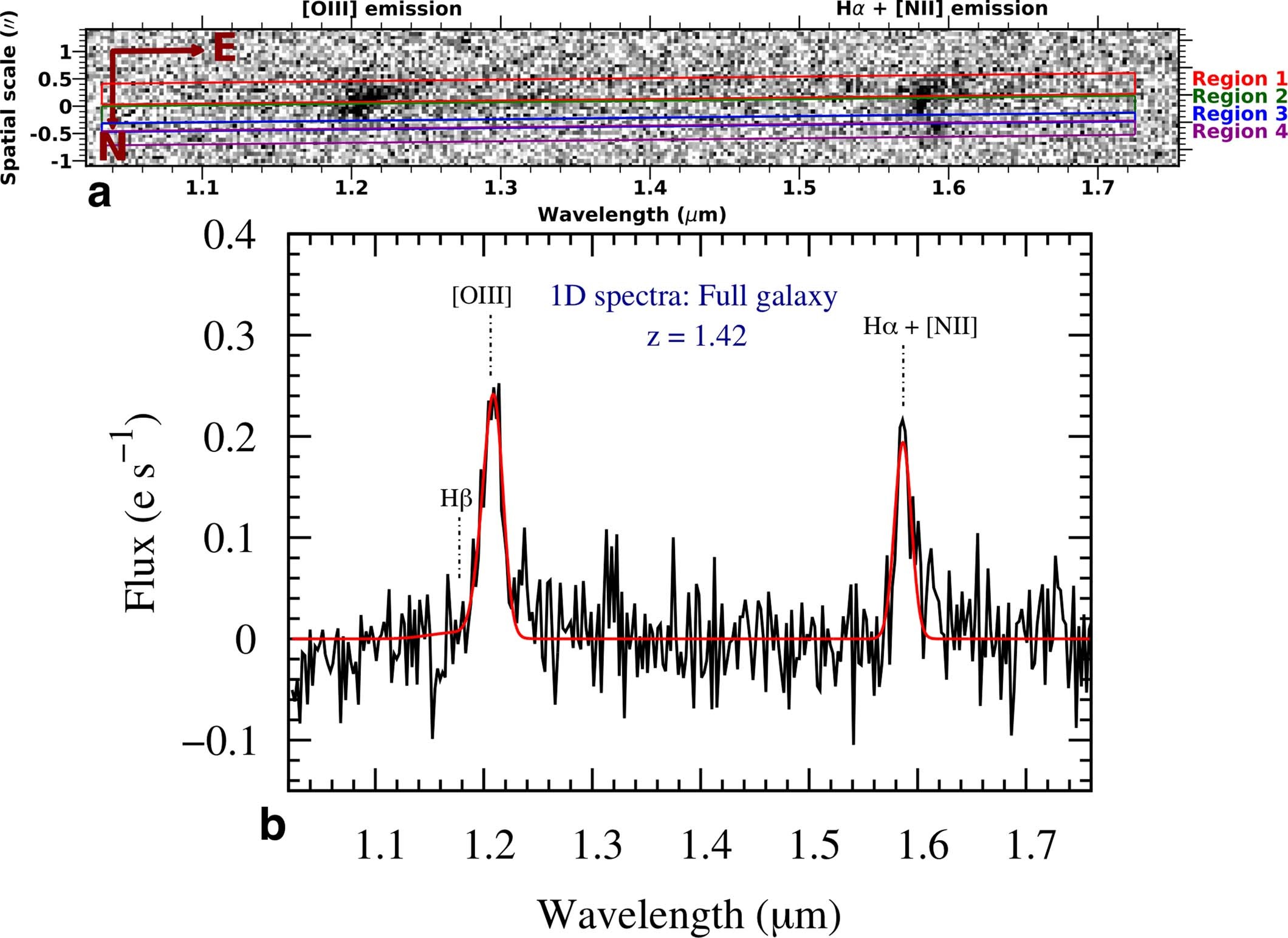 确定4个团块均为该星系的组成成分
发射线流量测量
测得的流量值
测量值
假设消光改正用巴尔末
假设消光改正用UV β
由于Hβ谱线信噪比过低，巴尔末减量法来进行消光改正是不准确的，因此这里并没有采用。
SED拟合：CIGALE
固定不同消光[0.13(β),0.15(SED),0.20(Balmer)]下的拟合结果(Z也固定)
测光：统一孔径为0.9角秒，并用相同生长曲线方法校准到整个星系。
PCIGALE同时支持发射线和恒星建模。
指数下降的SFH+较晚的星爆，BC03恒星模板，Salpeter IMF (0.1-100)，Calzetti 消光曲线。
金属丰度：0.0004, 0.004, 0.008 和 0.02。
Estar(B-V)范围：0.11-0.22，由测得的UVβ和巴尔末缩减估计出
电离参数(logU)：-3.0
发射线消光转化因子：0.44
结果：
Z=0.004， Estar(B-V)=0.15
Age=100，τ=50，Ageburst=2.0，τburst=100，均为Myr
LyC光子：fesc=0.5(逃逸的比例)，fdust=0.15(吸收的比例)
恒星质量：1.45×109 M⊙(C1: 1.66×108; C2: 2.95×108; C3: 2.31×108; C4: 7.30×106)，团块与星系质量比约为 0.47，比低红移高，和相近红移处一致。
SFR： ~55 M⊙/yr
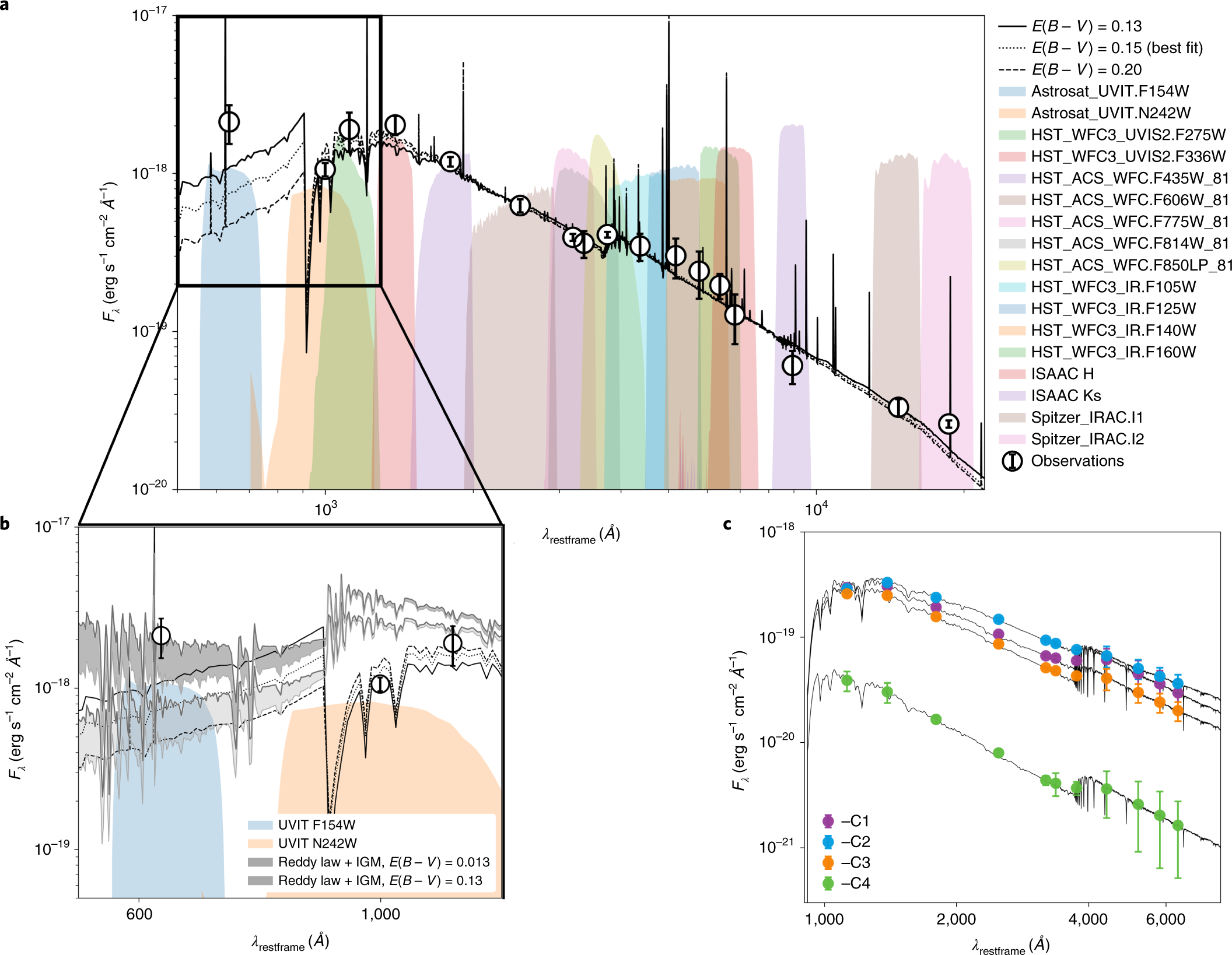 SED拟合：BPASS
BPASS只支持恒星，先用BPASS在不同的年龄和金属丰度下生成网格，然后用Cloudy生成发射线谱来和观测到的SED进行比较。假设恒星全部同时形成。
参数：
BPASS恒星年龄(yr)：5×106、107、5×107、108、5×108
BPASS金属丰度：10-5、10-4、0.002、0.004、0.008、0.02、0.04
Cloudy H柱密度(cm-2)：1016、1017、1018
结果：
Z=0.004、Age=5×106 yr、logU=-1.5、NH=1017 cm-2，柱密度低
和CIGALE一致
逃逸比例
未逃逸的LyC光子数，主要用来电离中性H，可用经过消光改正后的Hα光度计算。
被IGM吸收
这里用的是β得到的Estar(B-V)=0.13
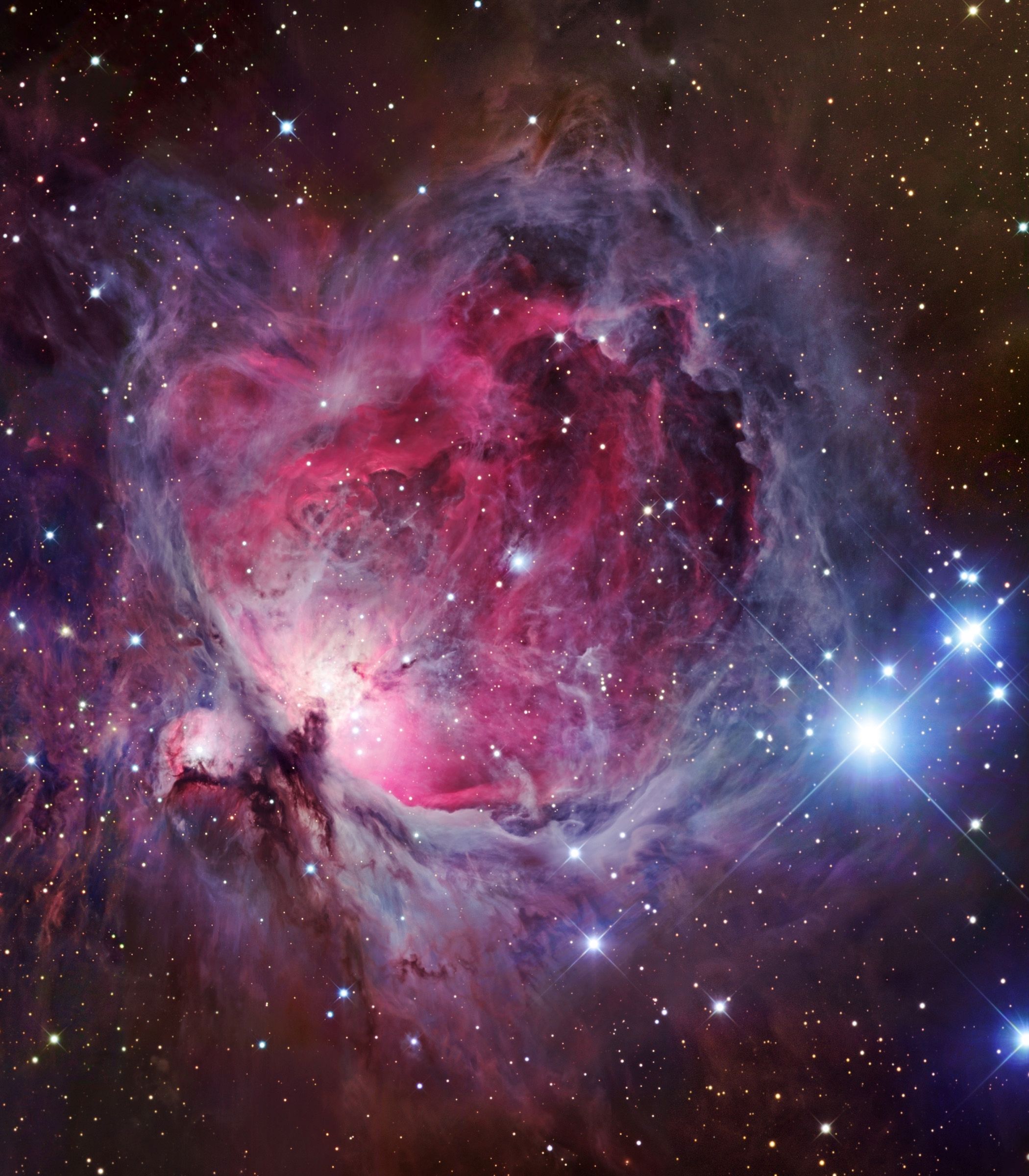 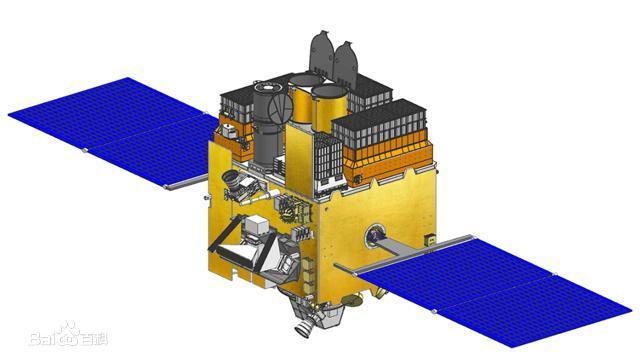 产生的LyC光子数
HII区
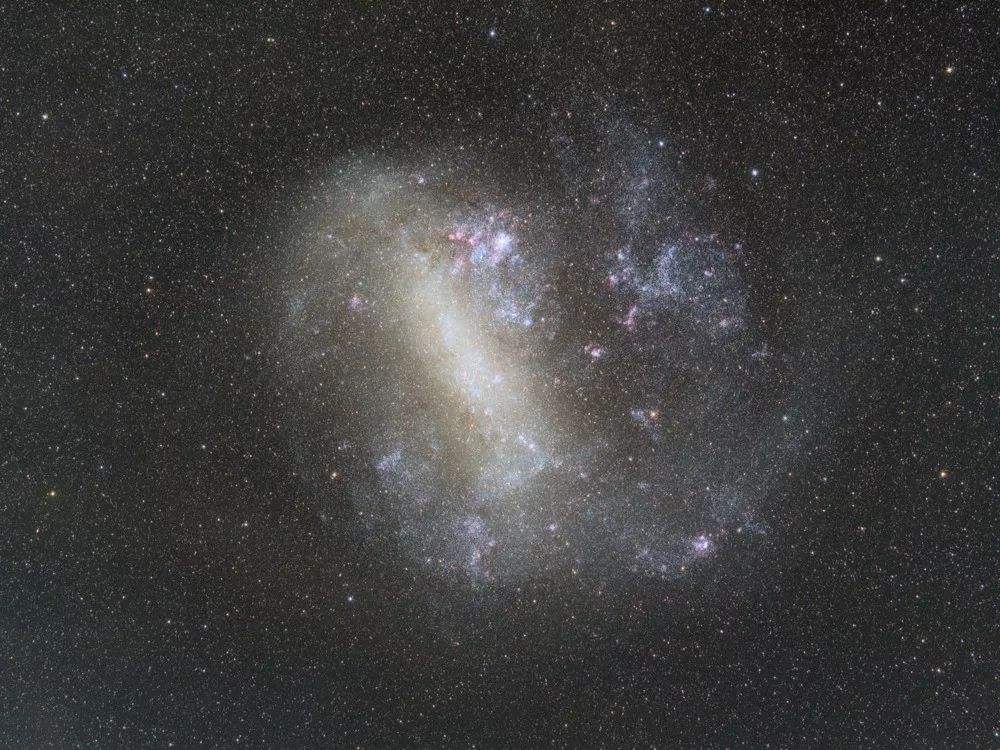 观测到的LyC光子数，可以用经过孔径和银河尘埃消光改正后的静止系FUV计算
星系外部
PCIGALE SED拟合出的逃逸比率 fesc=0.5
IGM对逃逸率计算的影响
和更高红移以及低红移不同，1.4左右红移的IGM透过率难以确定
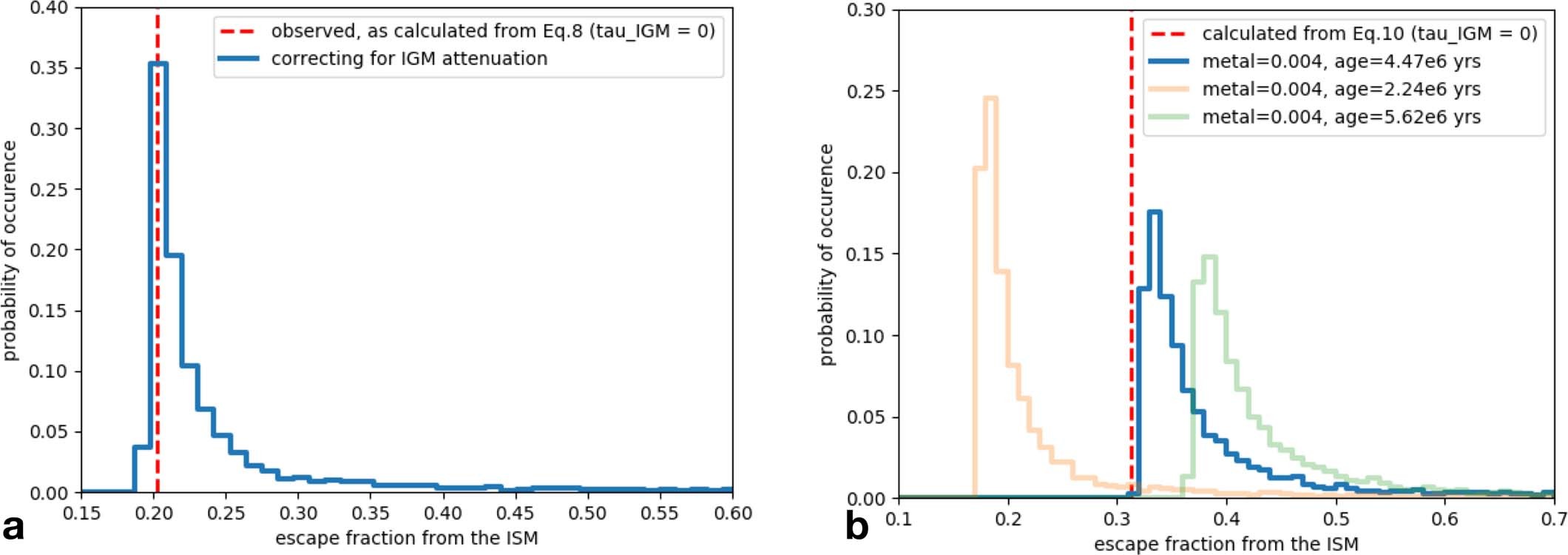 MC方法得到的逃逸率分布
比较
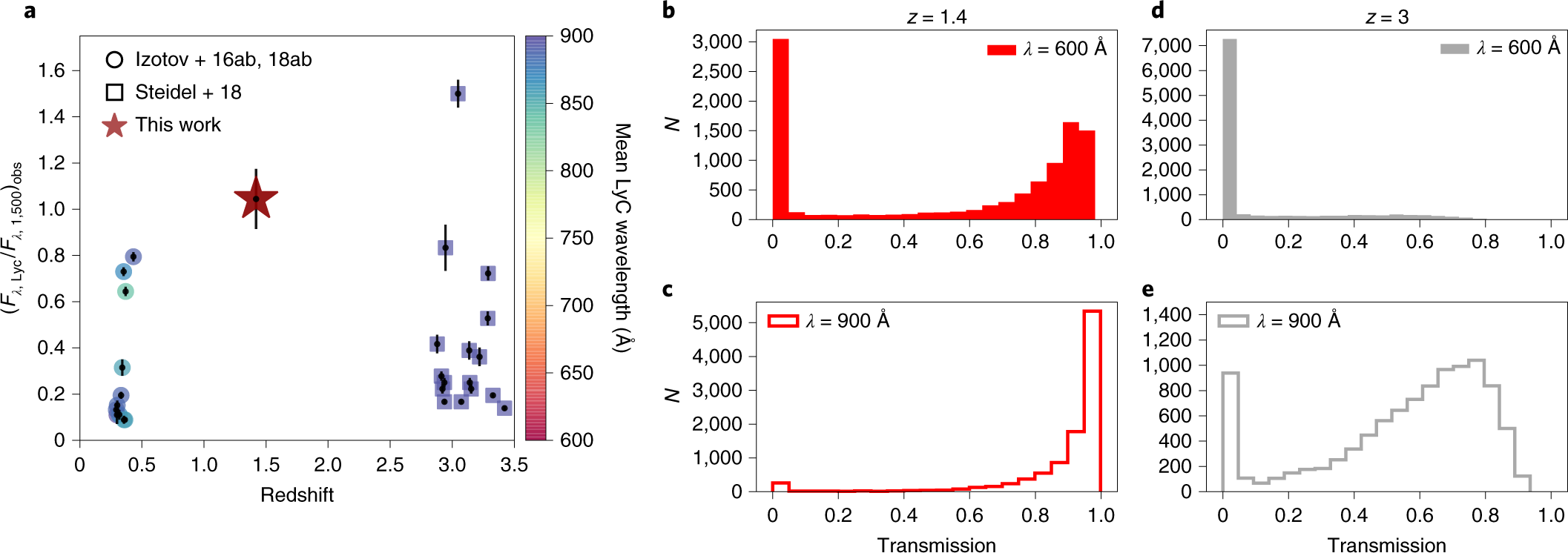 在该红移处发现LyC泄露星系是首次